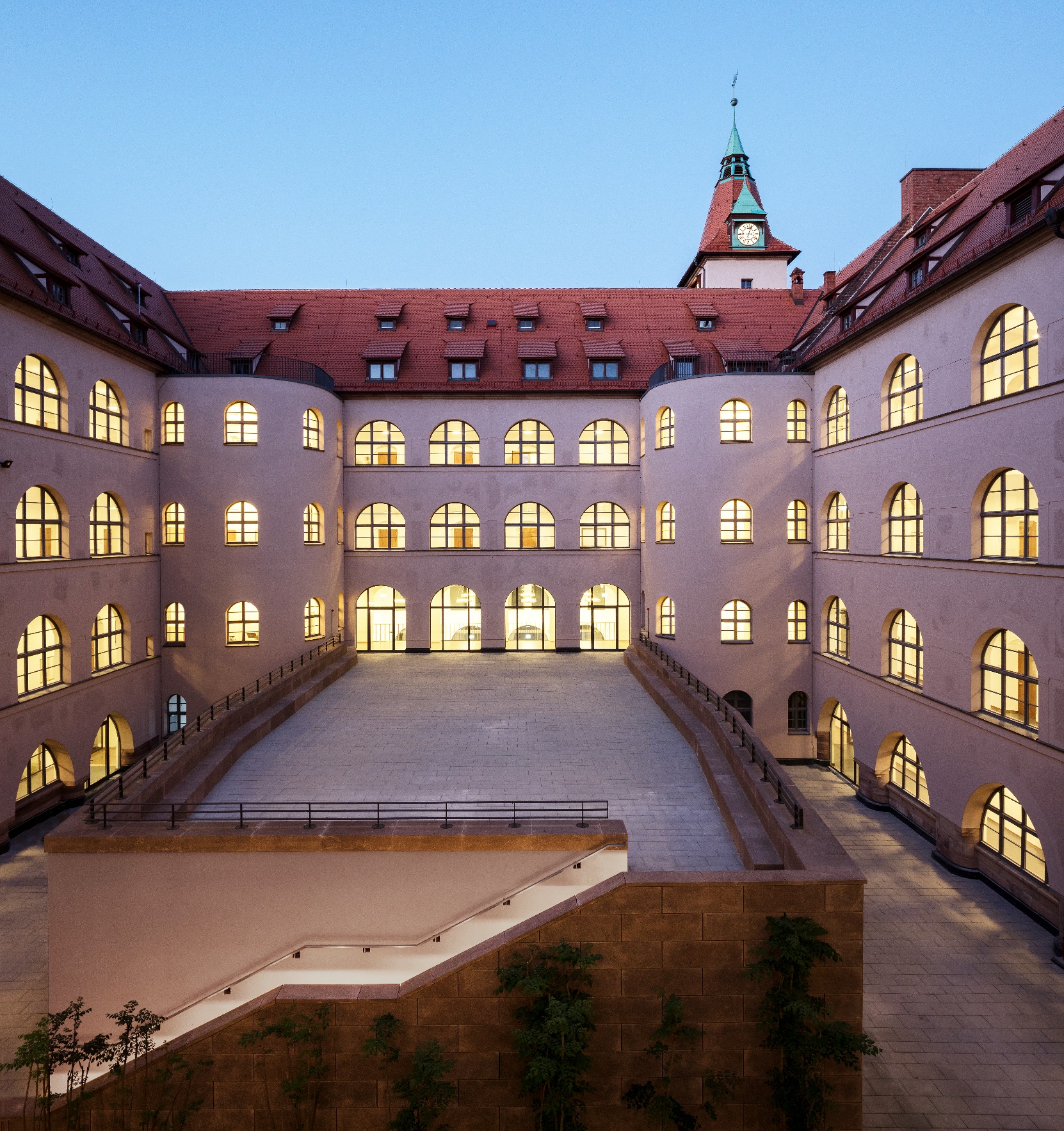 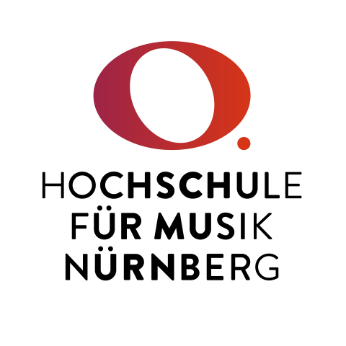 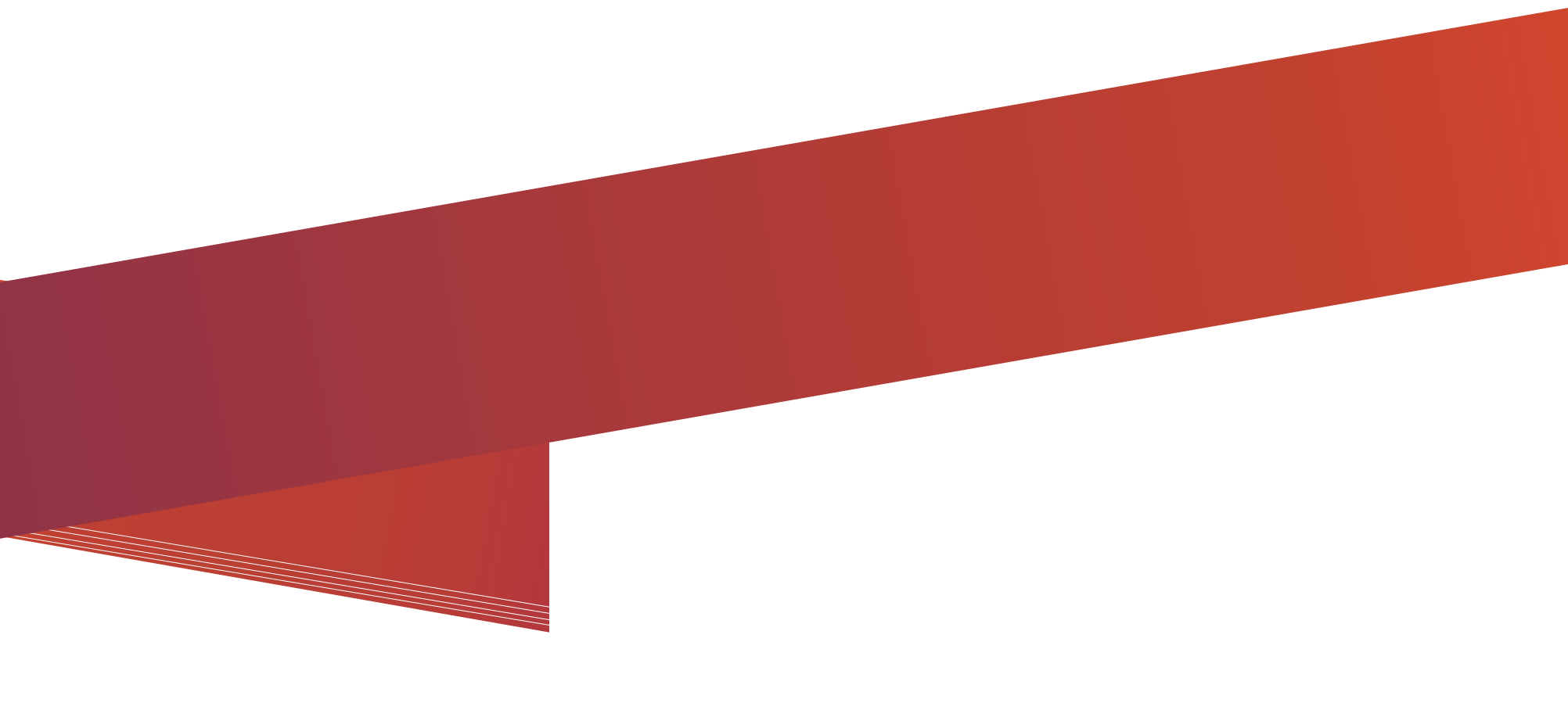 (Trio-)Sonate. Concerto. Sinfonia in Frankreich und Italien vom späten 17. Jh. bis 1750
Titel Fett
HIER IST PLTZ FÜR TITEL ODER BEGRÜSSUNG
Barock (1600-1750)Beispiel: Zwinger in Dresden
Generalbass-Zeitalter
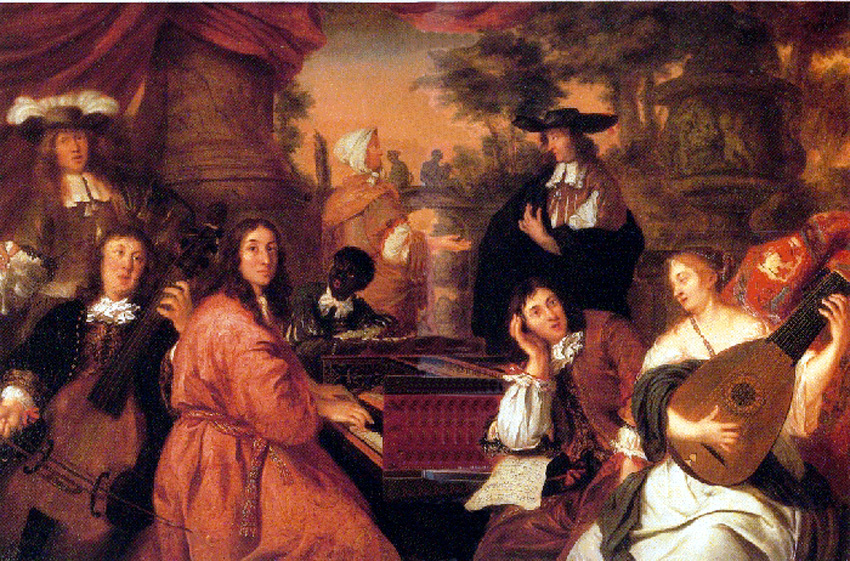 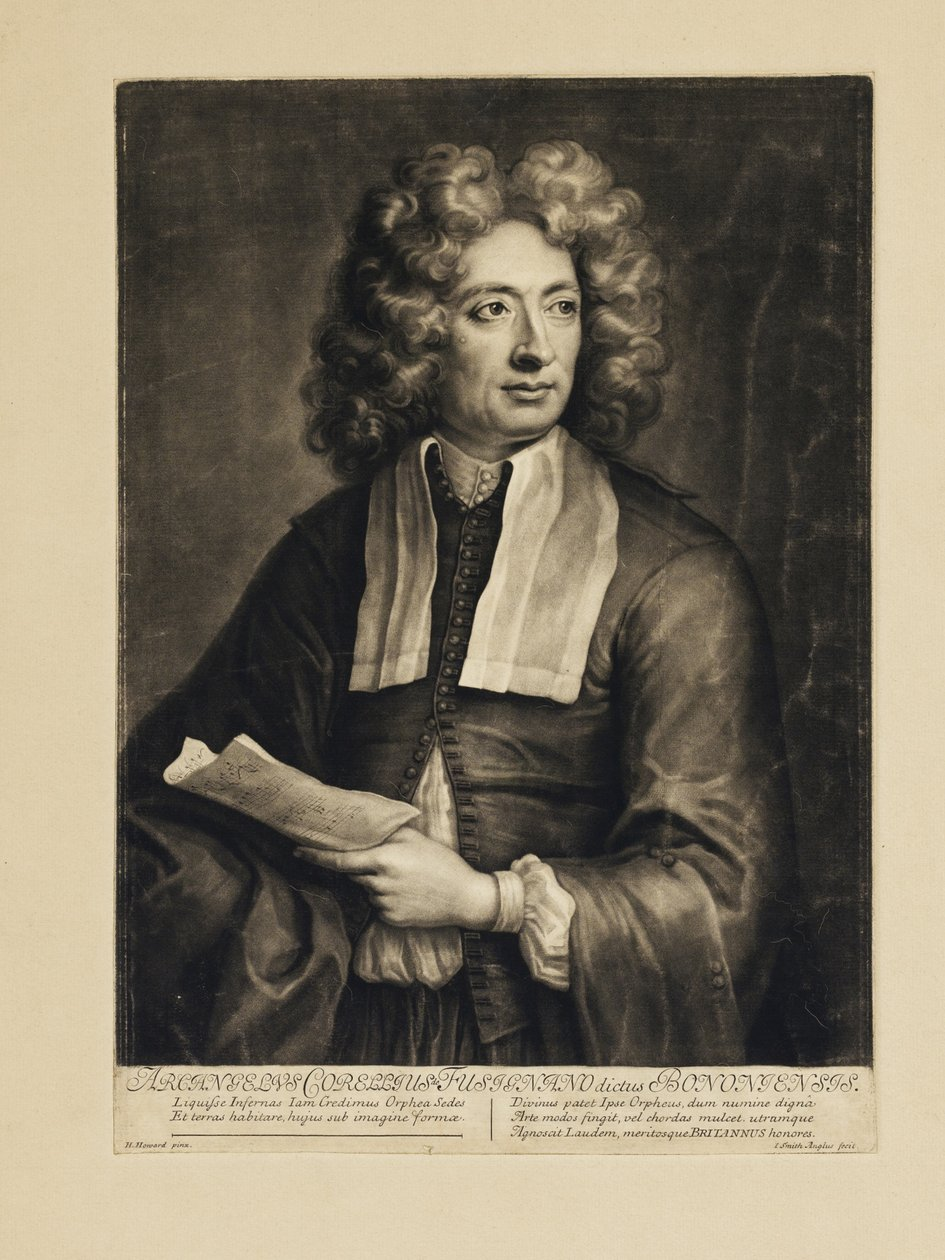 Arcangelo Corelli1653-1713
Kardinal Benedetto Pamphilj undKardinal Pietro Ottoboni
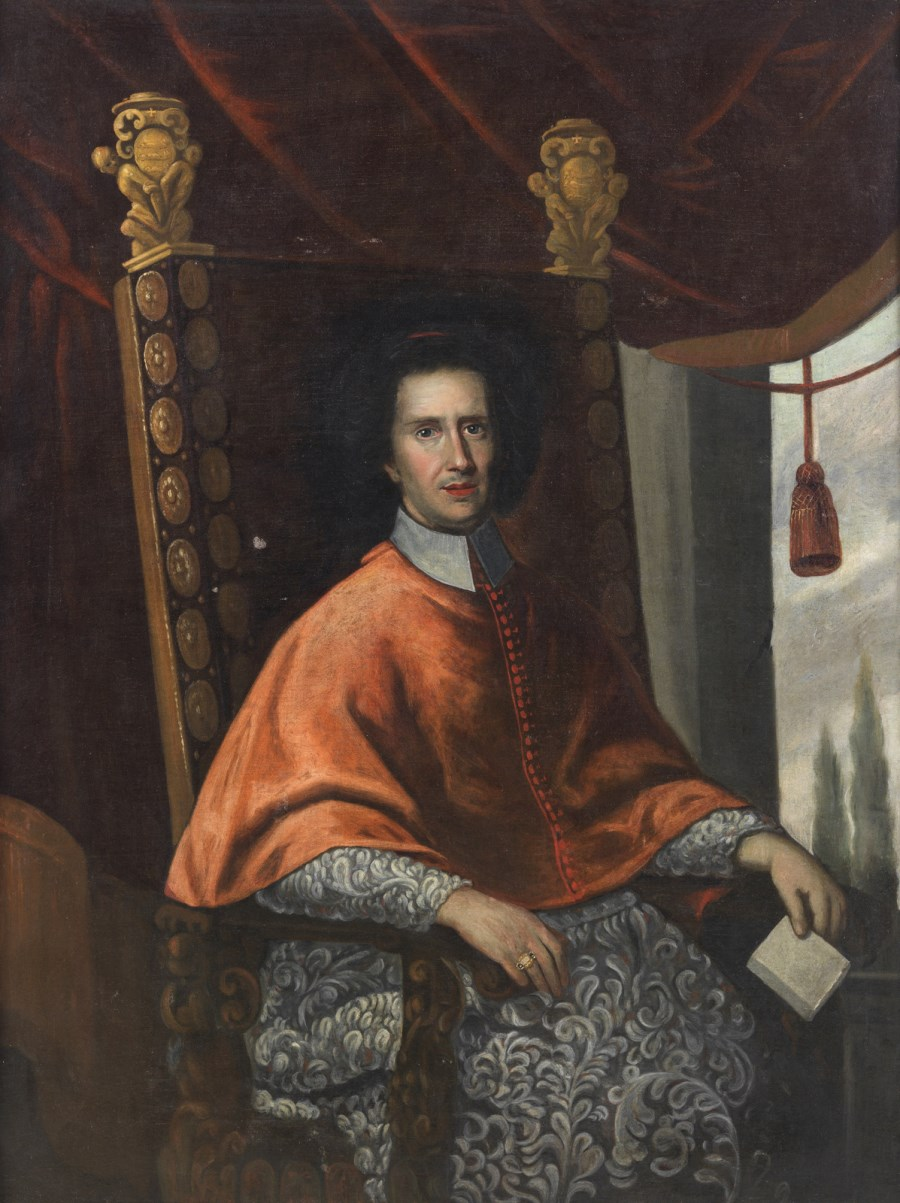 Sophie Charlotte, Widmungsträgerin von Corellis Sonaten op. 5, und Schloss Charlottenburg
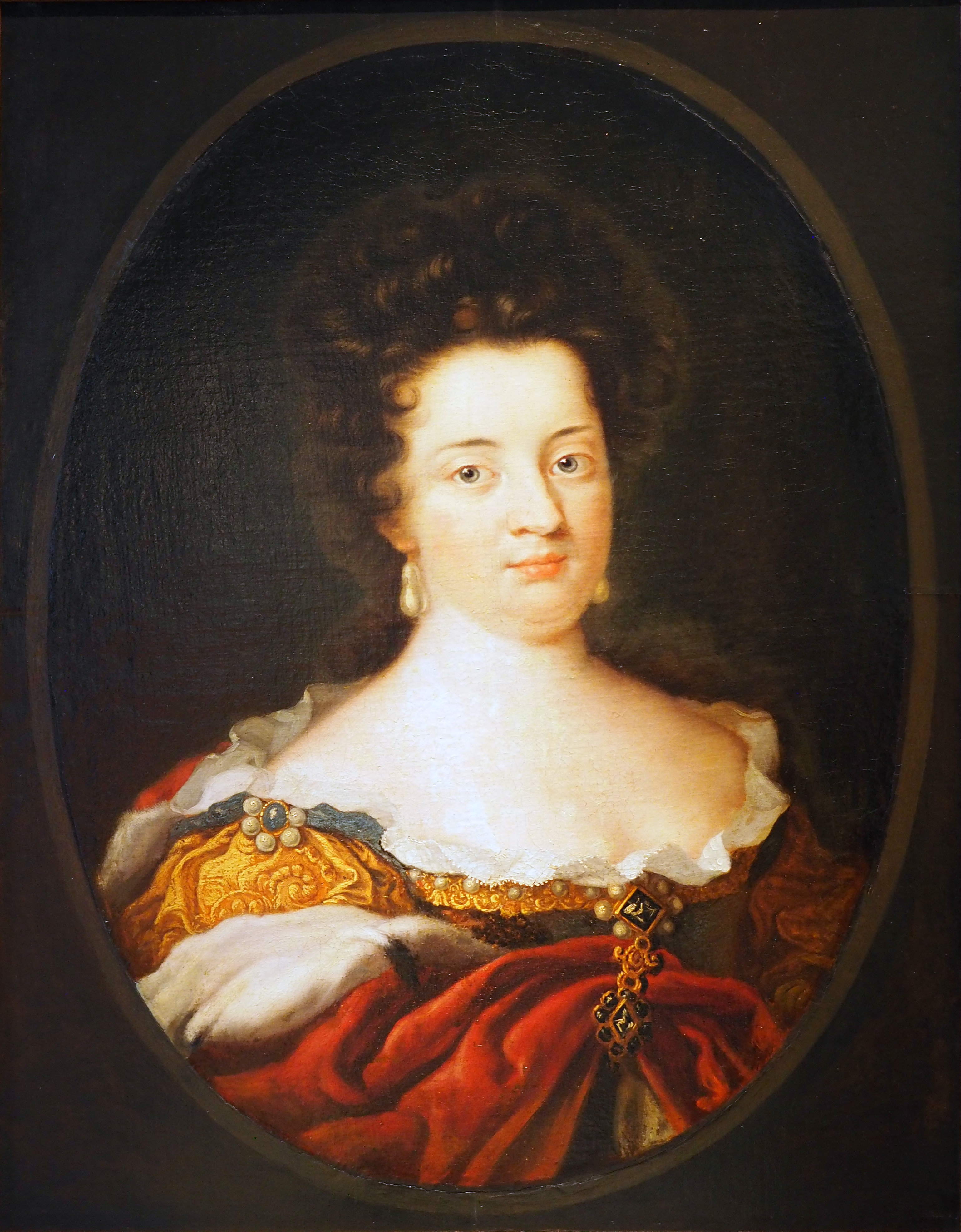 Cembalo des Berliner Cembalo- und Harfenbauers Michael Mietke, lackiert von Gérard Dagly(Schloss Charlottenburg)
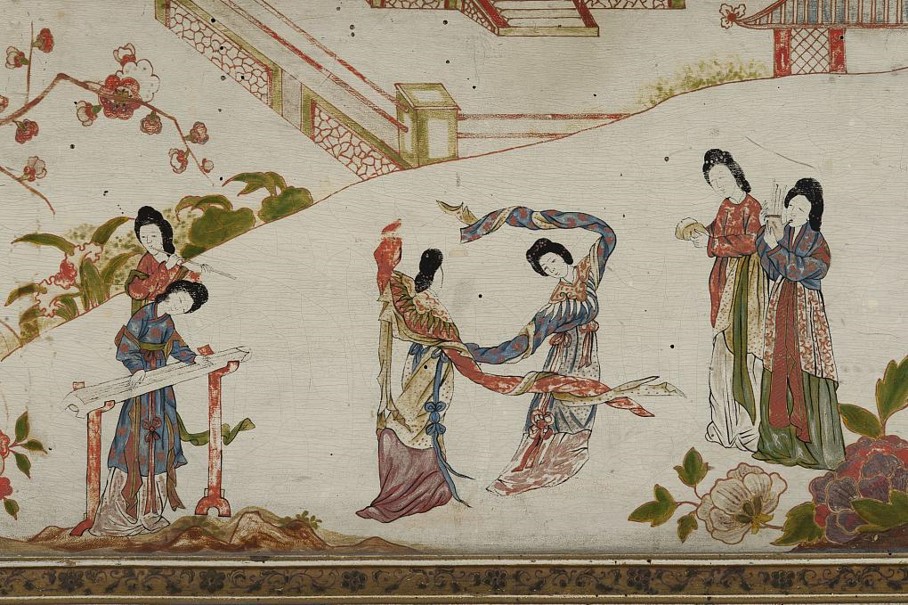 Klangbeispiel: Arcangelo Corelli: La FolliaSonata Nr. XII aus op. 5 (1700)
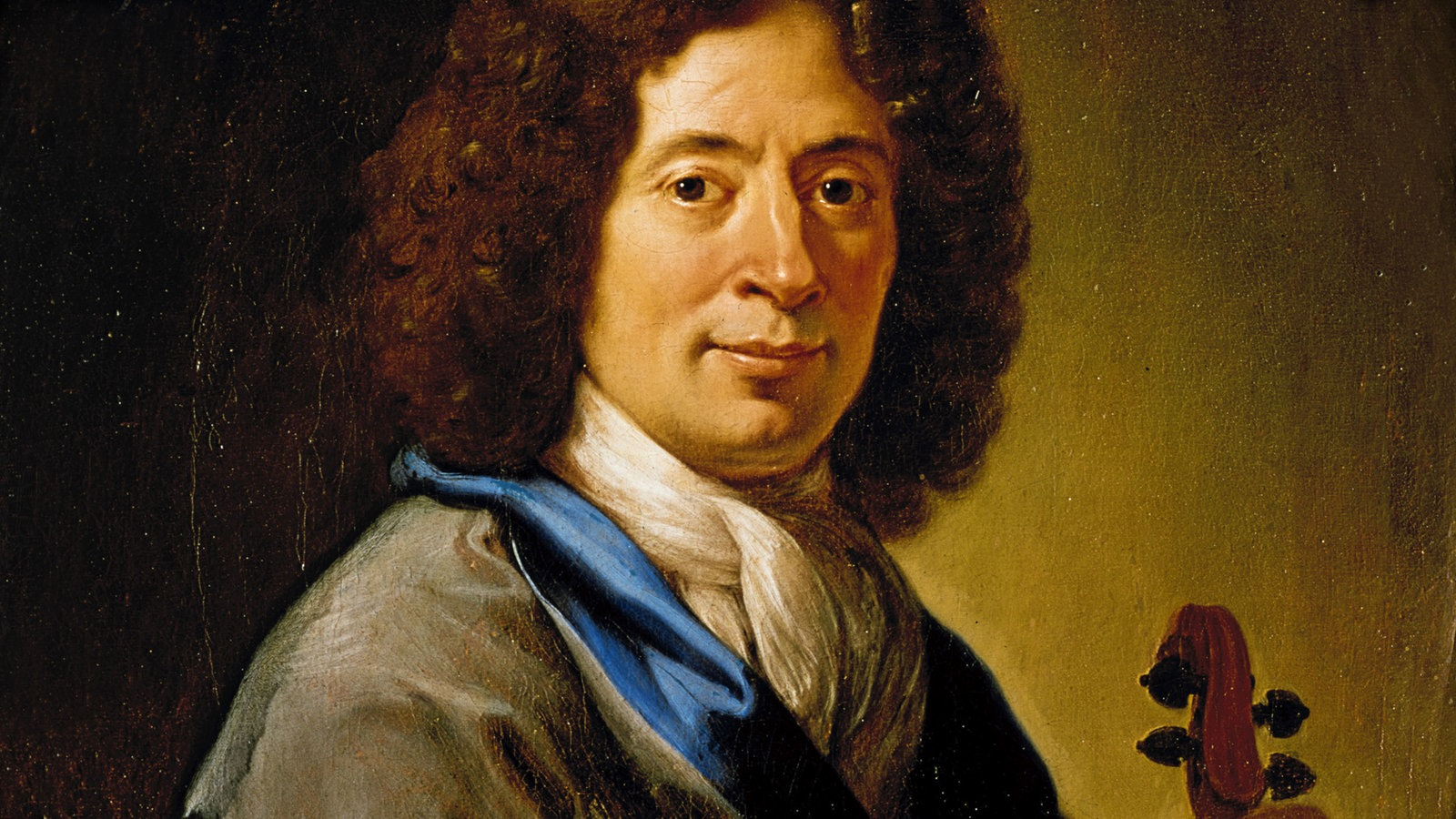 Neapel um 1700
Alessandro Scarlatti (1660-1725), linksDomenico Scarlatti (1685-1757), rechts
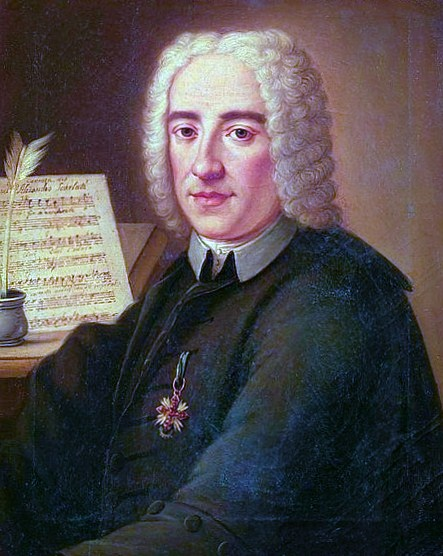